Mathematics
Represent decimal numbers in a variety of ways
Independent Task
Miss Parsons
Task 1
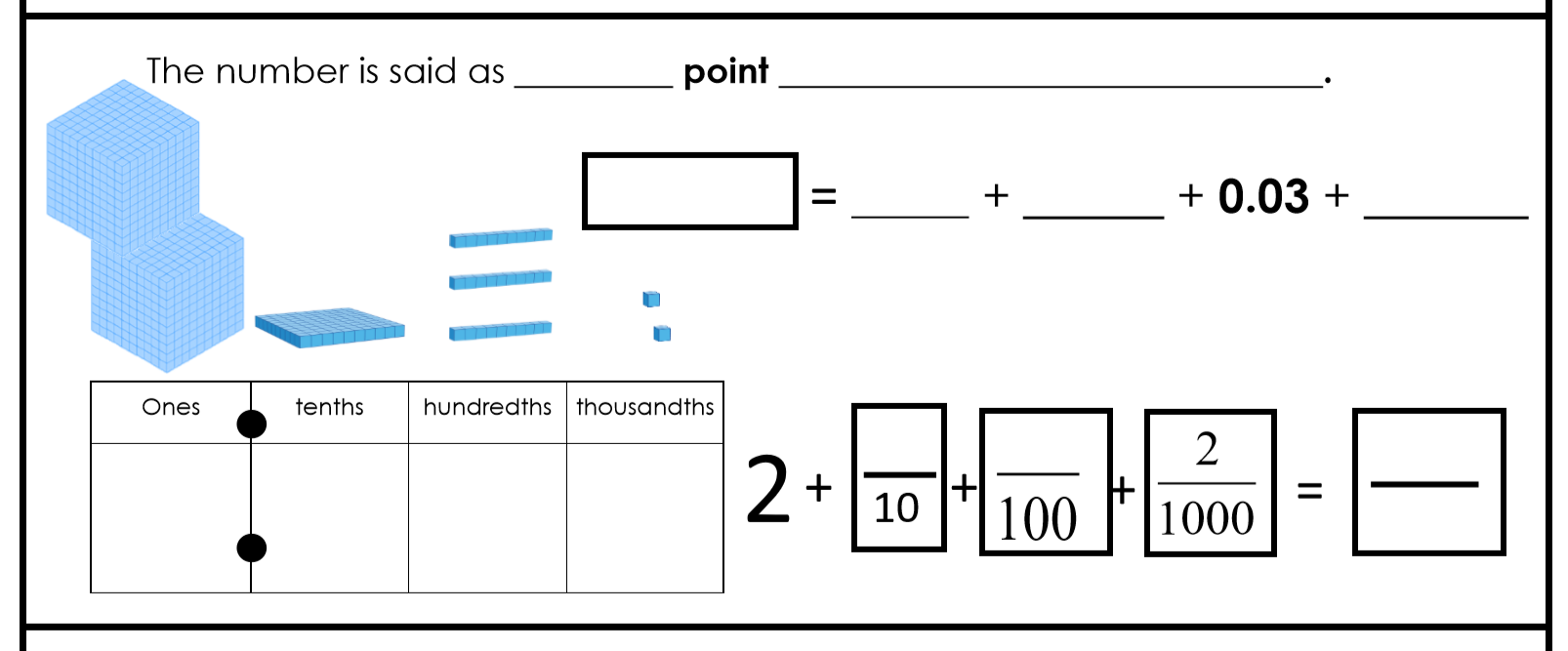 ‹#›
Task 2
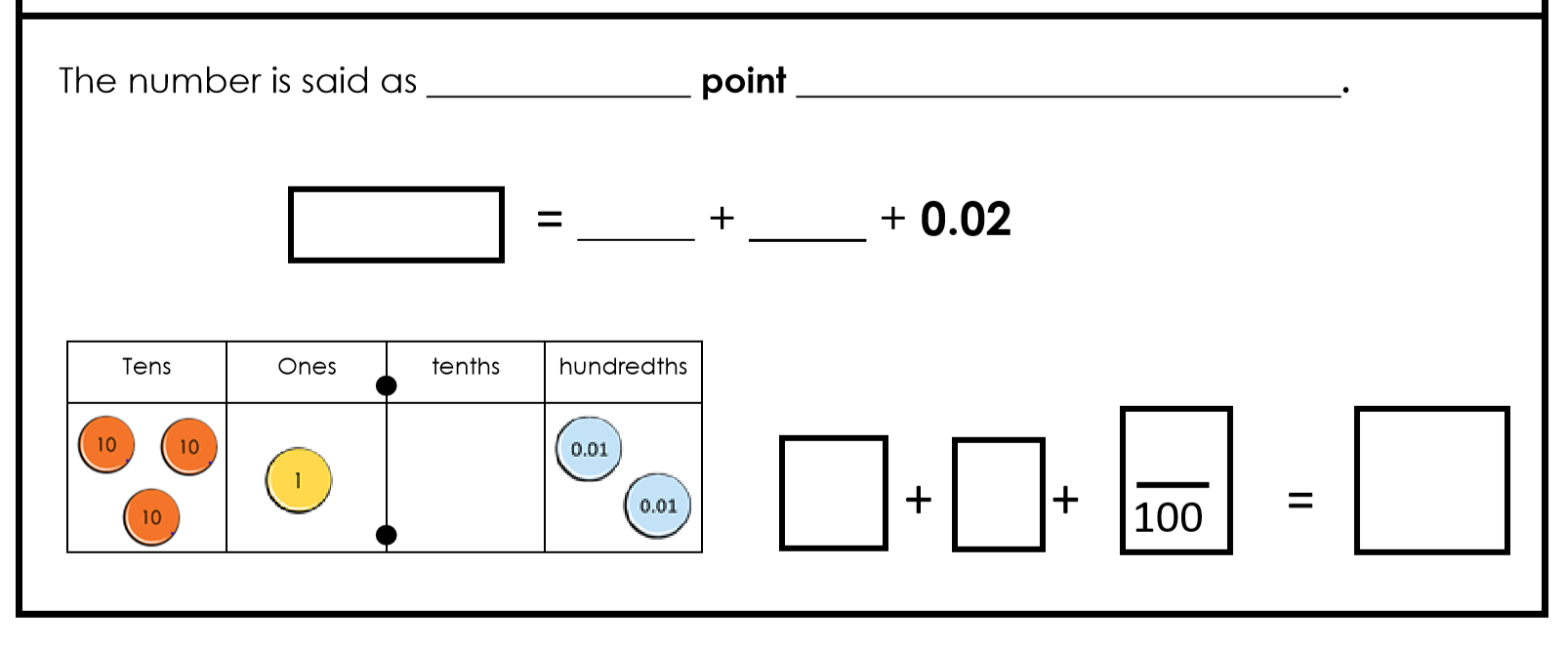 ‹#›